Workload Automation Architecture
Custom applications and clients
DYNAMIC WORKLOAD CONSOLE
VIEW AND OPERATE
What-If
Security & configuration
Modeling
Dashboard
Self-service
Reporting
Graphical views
Monitoring
Etherogeneous
Deployment options all compatible 
for end-to-end configurations
ENGINE
ENGINE AUTOMATE WITH HA
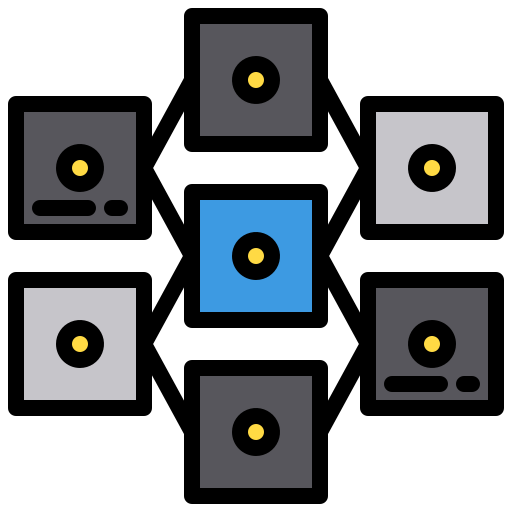 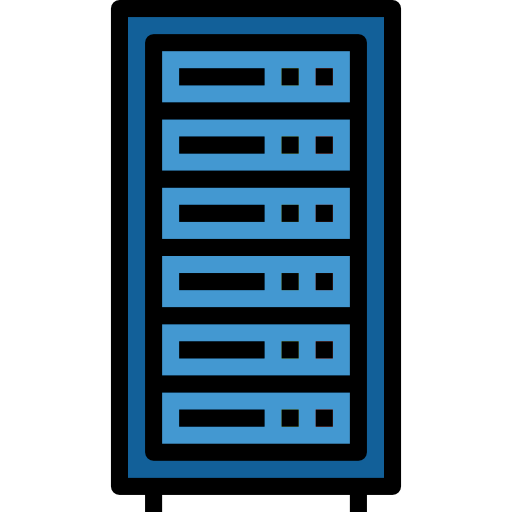 REST APIs
Planning
HA/DR
Mainframe
Distributed
Event Management
Dynamic Scheduling
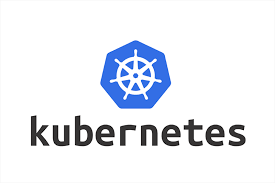 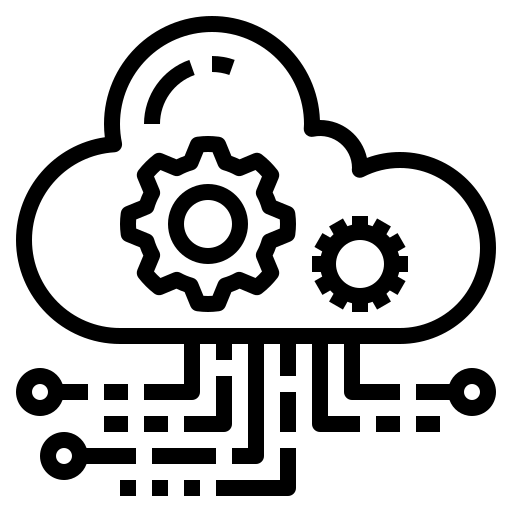 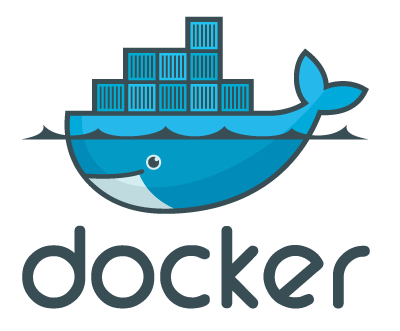 Multitenant SaaS on IBM Cloud
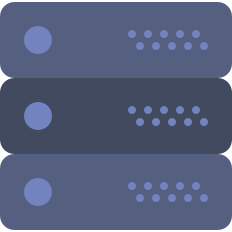 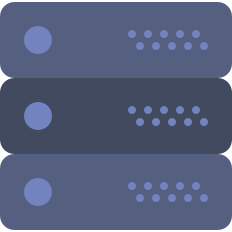 DevOps
Predictive analysis
DB/2 – Oracle – Informix - MS/SQL - VSAM
Automation Hub
AGENTS
AGENTLESS
Datacenter Automation
File Transfer
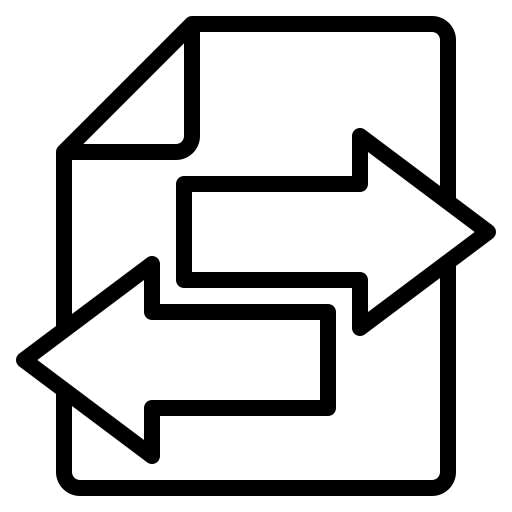 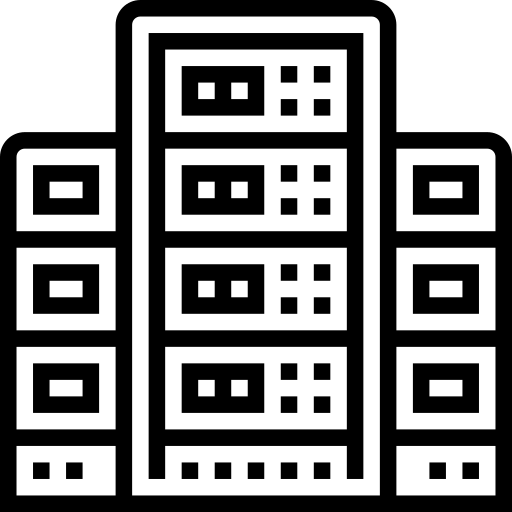 EXECUTE
Cloud Automation
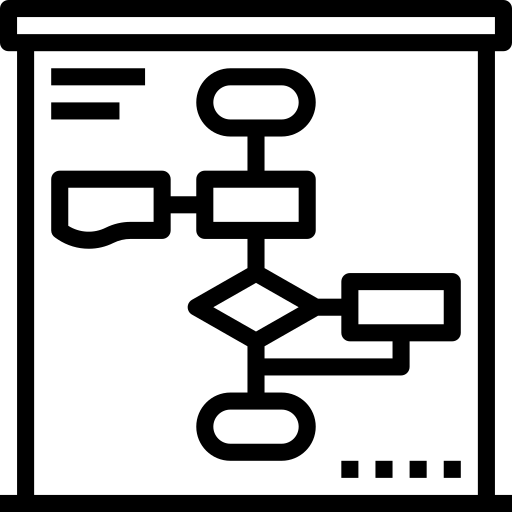 ERP Process Automation
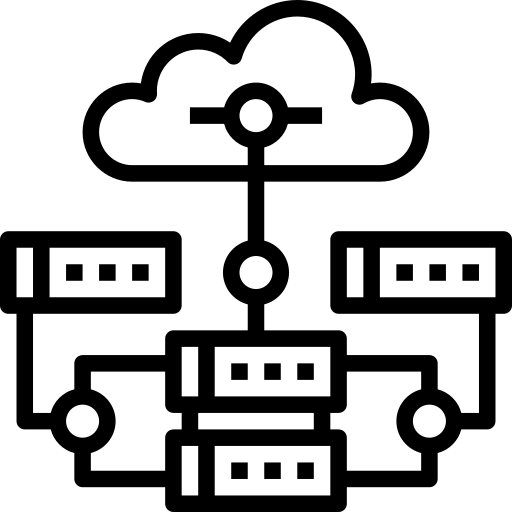 AIX - HP - IBMi – Linux – Solaris – Windows – z/OS -
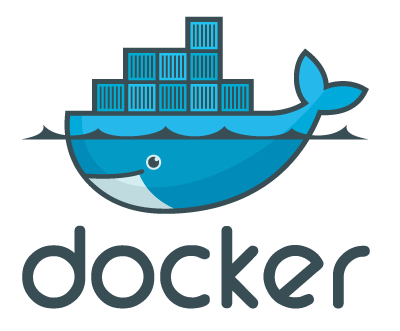 Product license includes all features
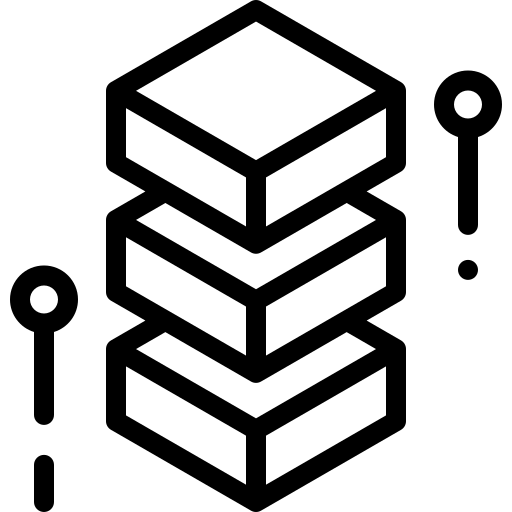 Containers Management
DB & BigData
management
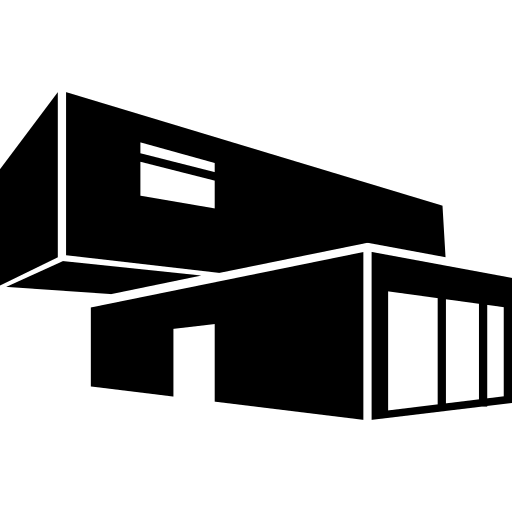 [Speaker Notes: https://www.ibm.com/marketplace/purchase/configuration/en/us/checkout?editionID=EID8ITI6]